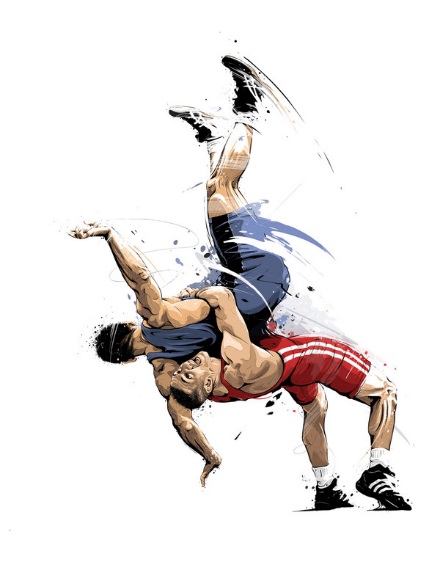 МІСЬКИЙ КОМУНАЛЬНИЙ ЗАКЛАД
«ДИТЯЧО-ЮНАЦЬКА СПОРТИВНА ШКОЛА З ВІЛЬНОЇ БОРОТЬБИ»
Міський комунальний заклад «Дитячо-юнацька спортивна школа з вільної боротьби», заснований 27 грудня 2006 року.

      ДЮСШ відкрита рішенням сесії Сумської міської ради  від  27.12.2006 року за № 309-МР.
ДЮСШ з вільної боротьби є міським комунальним позашкільним навчальним закладом Сумської міської ради, 
знаходиться у функціональному підпорядкуванні відділу фізичної культури і спорту Сумської міської ради.
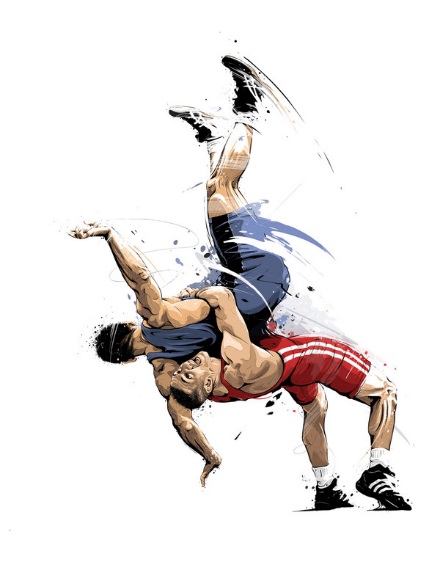 АДМІНІСТРАЦІЯ ДЮСШ
ЗАСТУПНИК ДИРЕКТОРА
ДИРЕКТОР ДЮСШ
СІТАЛО РОМАН ВОЛОДИМИРОВИЧ
МАЄ ВИЩУ ОСВІТУ
МАЙСТЕР СПОРТУ УКРАЇНИ З ВІЛЬНОЇ БОРОТЬБИ
НА ПОСАДІ ДИРЕКТОРА ДЮСШ З 01 ЛИСТОПАДА 2011 РОКУ
ТРЕНЕР-ВИКЛАДАЧ ЗА СУМІЩЕННЯМ З ВІЛЬНОЇ БОРОТЬБИ
ВЕЛИКОДНИЙ ГЕННАДІЙ АНАТОЛІЙОВИЧ
МАЄ ВИЩУ ОСВІТУ
МАЙСТЕР СПОРТУ УКРАЇНИ З ВІЛЬНОЇ БОРОТЬБИ
ЗАЙМАЄ ПОСАДУ ЗАСТУПНИКА ДИРЕКТОРА З 01 БЕРЕЗНЯ 2012 РОКУ
ТРЕНЕР-ВИКЛАДАЧ ЗА СУМІЩЕННЯМ З ВІЛЬНОЇ БОРОТЬБИ
ДЮСШ МАЄ ІНСТРУКТОРА-МЕТОДИСТА ТА СТАРШОГО ТРЕНЕРА ВІДДІЛЕННЯ З ВІЛЬНОЇ БОРОТЬБИ
ІНСТРУКТОР-МЕТОДИСТ
ПОМИТКІНА ЮЛІЯ ГРИГОРІВНА
МАЄ ВИЩУ ОСВІТУ
ПРАЦЮЄ НА ПОСАДІ ІНСТРУКТОРА-МЕТОДИСТА ДЮСШ З 2007 РОКУ
СТАРШИЙ ТРЕНЕР ВІДДІЛЕННЯ
ІЛЛЯШЕНКО ОЛЕКСІЙ ЄВГЕНОВИЧ
МАЄ ВИЩУ ОСВІТУ
ПРАЦЮЄ НА ПОСАДІ ТРЕНЕРА ДЮСШ З 2007 РОКУ
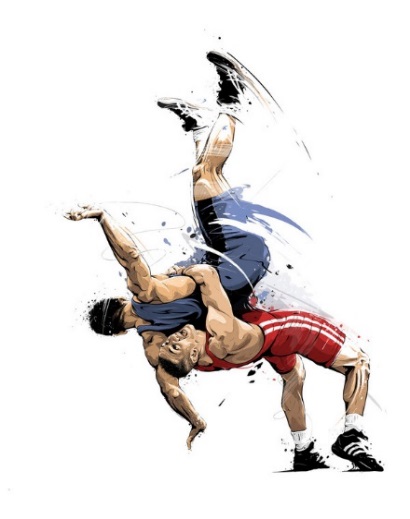 ГОЛОВНИЙ БУХГАЛТЕР ДЮСШ

БІЛИК НАТАЛІЯ ІВАНІВНА
МАЄ ВИЩУ ОСВІТУ
ПРАЦЮЄ З 2007 РОКУ
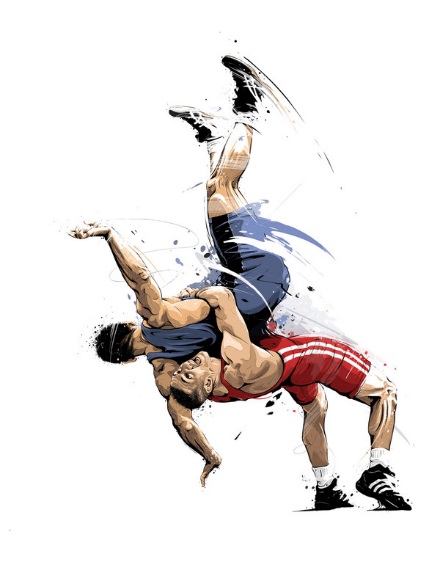 БУХГАЛТЕР ДЮСШ

ПЕТРЕНКО АЛЬОНА ВОЛОДИМИРІВНА
МАЄ ВИЩУ ОСВІТУ
ПРАЦЮЄ З 2008 РОКУ
ДЮСШ МАЄ ДРУГУ КАТЕГОРІЮ
В ДЮСШ працює 14 тренерів-викладачів, з них 9 штатних та 5 тренерів-викладачів за сумісництвом  та суміщенням. 

6 тренерів мають стаж роботи більше 20,30 та 40 років. 
5 тренерів мають стаж роботи  більше 10 років.
1 тренерів мають стаж роботи більше 5 років.
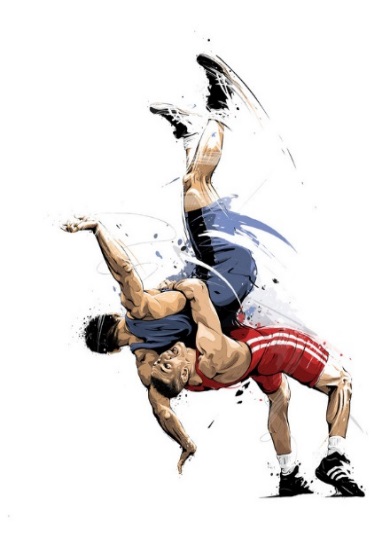 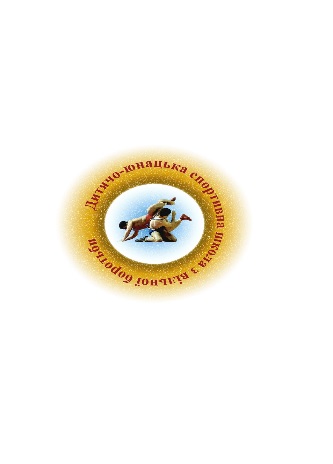 Склад штатних тренерів-викладачів ДЮСШ
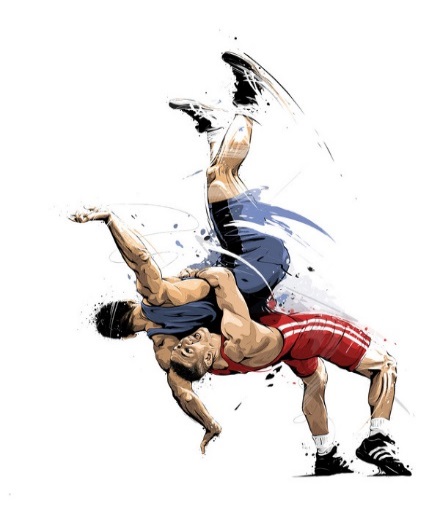 Склад тренерів-викладачів ДЮСШза сумісництвом
Спеціалізація школиБоротьба вільна
Комплектування ДЮСШ
ДЮСШ фінансується з місцевого бюджетуДЮСШ  має власну матеріальну базу1.Рішенням Сумської міської ради від 10 жовтня 2007 року № 856-МР ДЮСШ  передано в оперативне  управління  нежитлові  приміщення  (спортивна зала ), загальною площею 178,7 кв.м., та 20,0 кв.м. за рішенням Сумської міської ради від 29 квітня 2009 року № 2618-МР, за адресою: вул. Металургів, 17.2.Рішенням Сумської міської ради від 23 квітня 2008 року №1414-МР передано в оперативне  управління  нежитлові приміщення ( пристосоване під спортивну залу), загальною площею 67,2 кв.м. по вул. Штепівська,31.
Кращі досягнення учнів спортивної школи за 2020-2021 рік
В зв’язку з виконанням норм та вимог  Єдиної спортивної класифікації України та по результатам змагань учням ДЮСШ  з вільної боротьби  було присвоєно: 

Мокренко Дмитру, Пономаренко Вадиму, Блідар Данилу, Крівопішину Данилу - розряд КМС

Бережному Владиславу, Діжевському Нікіті, Охріменку Нікіті, Худякову Володимиру, Лущик Даніїлу, Прихожаю Едуарду та Щербаченко Владиславу – І спортивний розряд

Водзинському Івану, Мартиненку Станіславу та Пономаренку Максиму, Михайленко Василю, Козирь Максиму, Остапенко  Богдану та Панич Олександру - ІІ спортивний розряд
Методична робота в закладі ведеться у напрямку пошуку та впровадження нових форм, методів організації та проведення навчально-тренувального і виховного процесів, відбору науково-теоретичної та методичної інформації, використання інноваційних технологій.
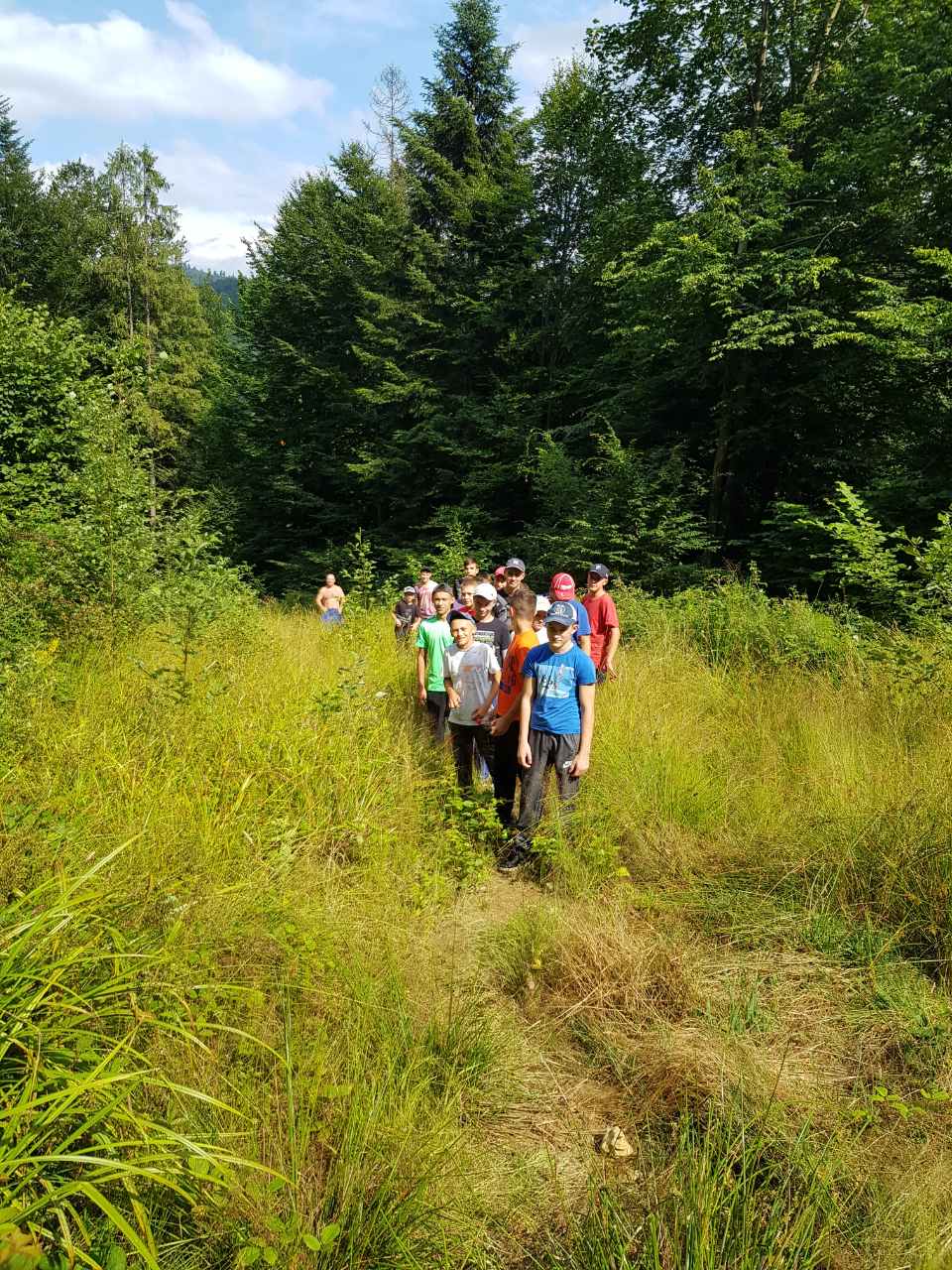 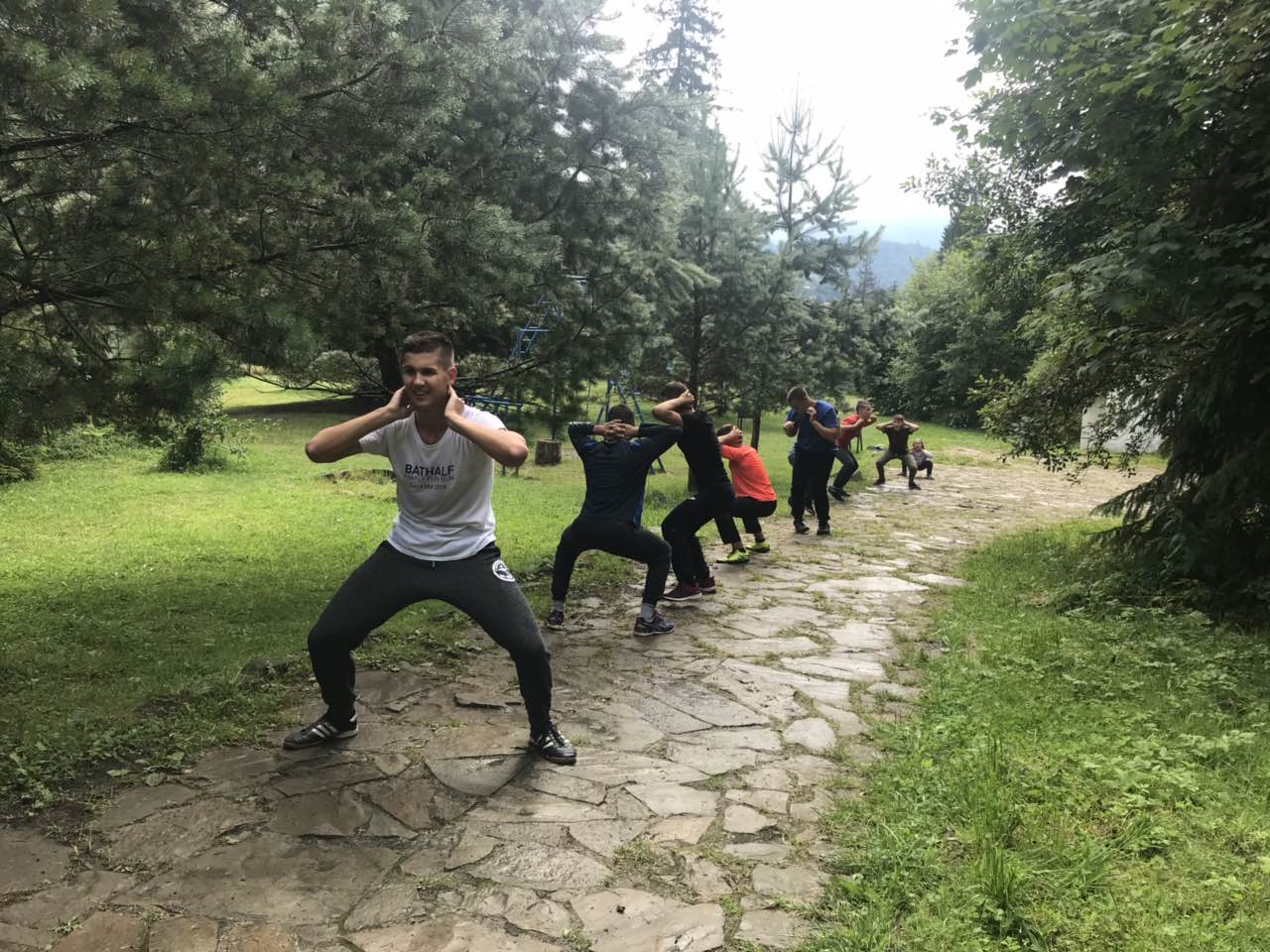 З метою підвищення професійного рівня, самоосвіти тренерсько-викладацького складу у ДЮСШ зібрано науково-методичну літературу з вільної боротьби. З організаційної, виховної та оздоровчої роботи, систематично поповнюється методична база з питань фізичної культури та спорту. Також для покращення навчально-тренувальної та методичної роботи використовується мережа Інтернет.
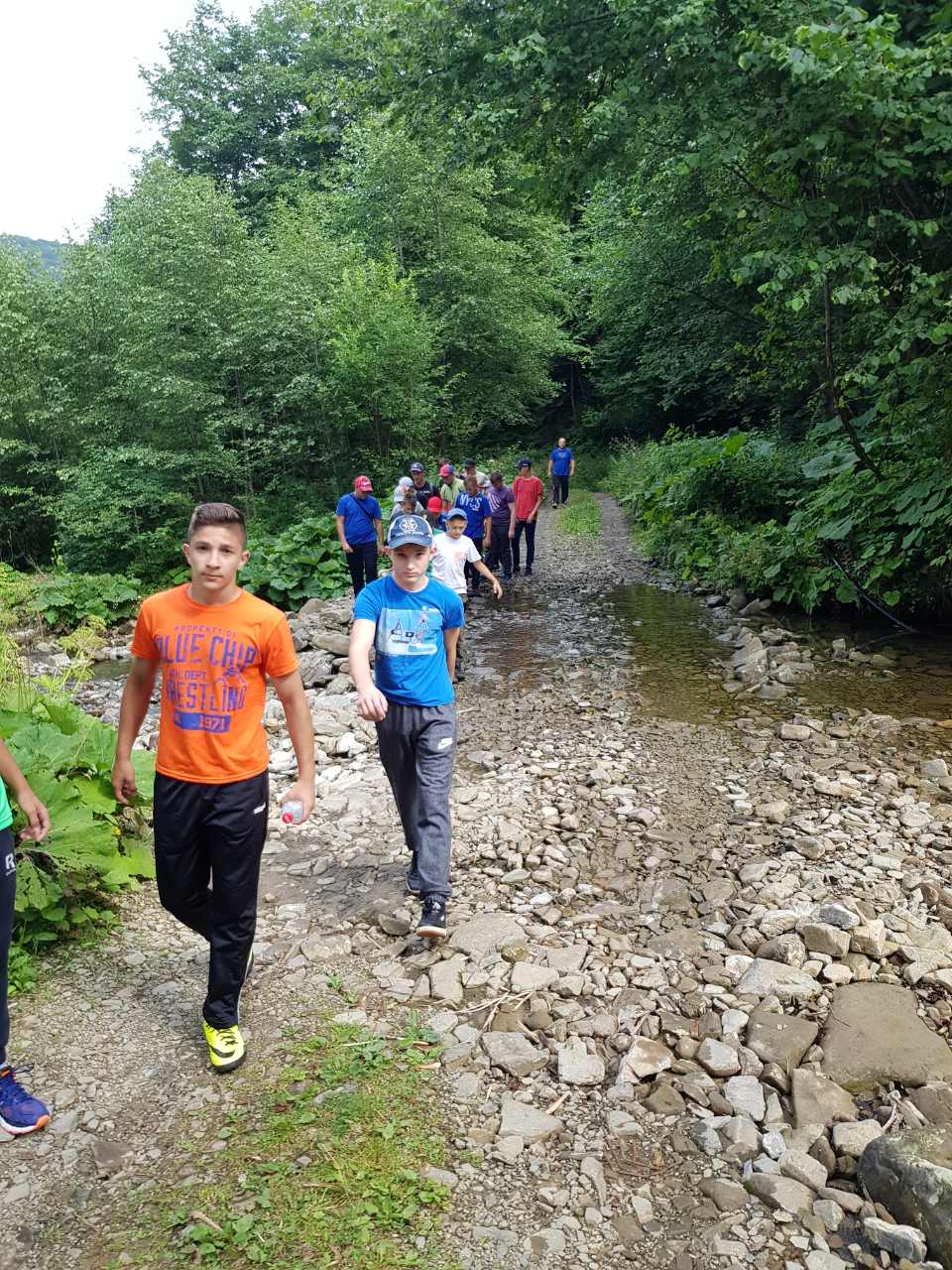 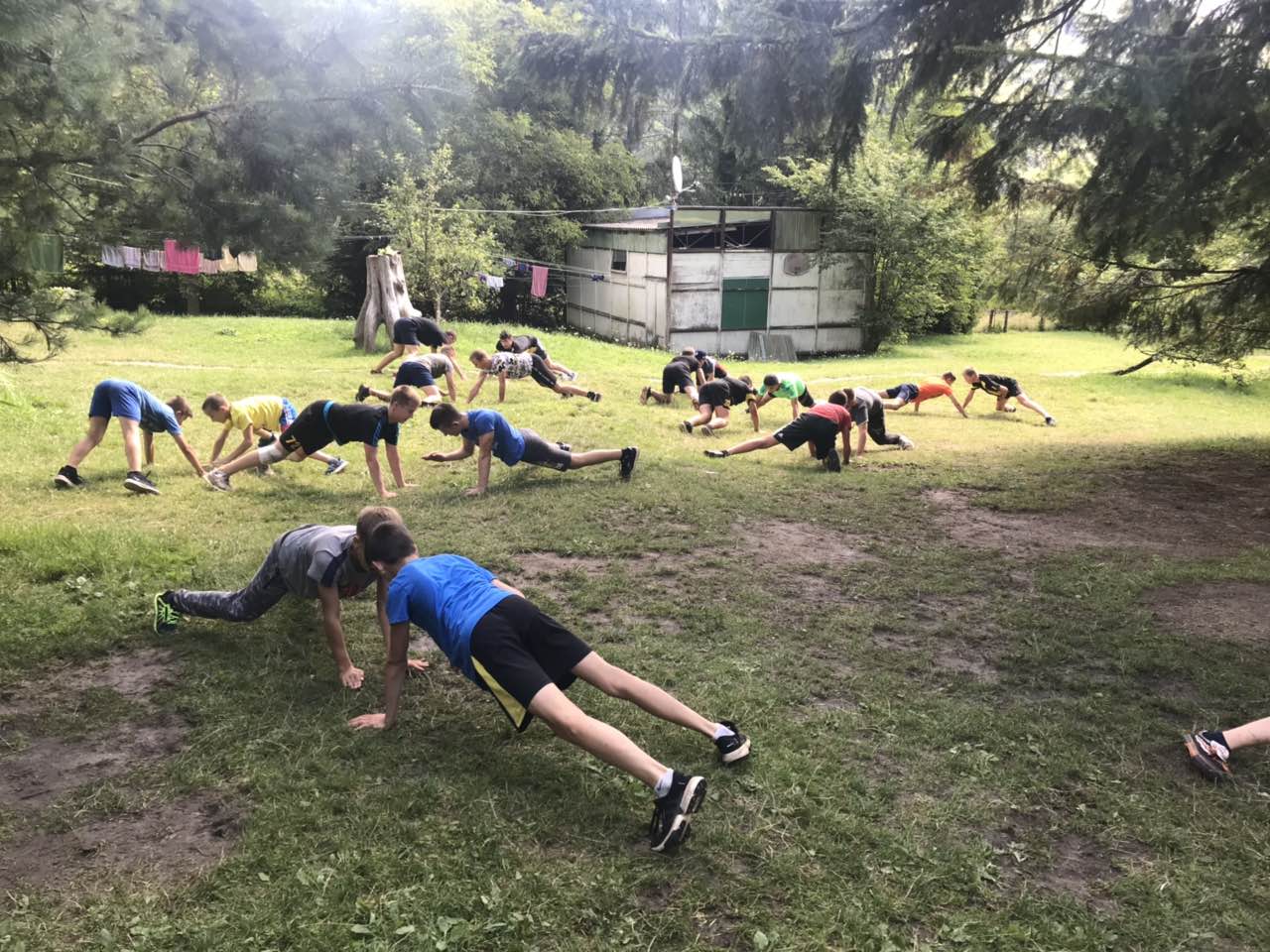 Робота, що проводилась з тренерами-викладачами, була спрямована на використання та впровадження в тренерській роботі провідного досвіду у галузі фізичної культури та спорту, самоосвіті, самоаналізу, підвищення кваліфікації.
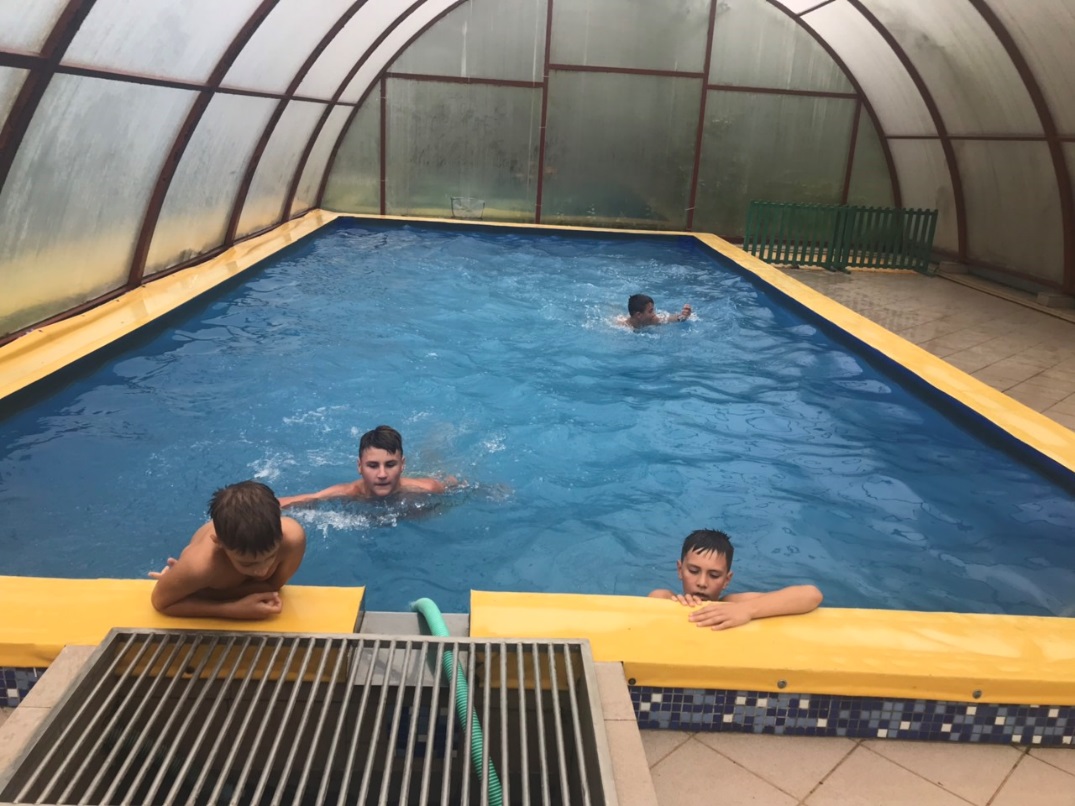 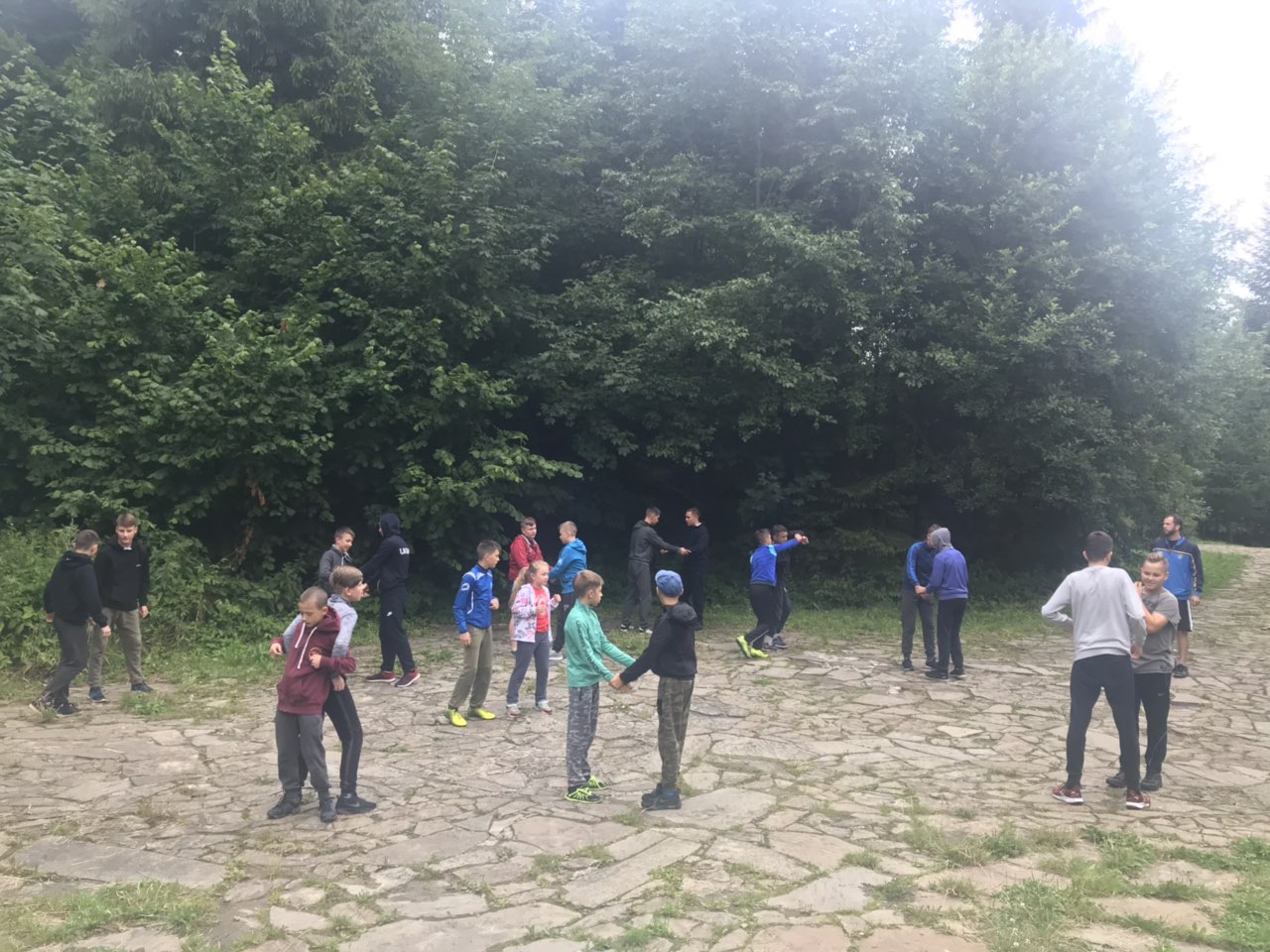 У виховній роботі з дітьми та підлітками, згідно з розробленими тематичними планами, в навчальних групах проводились ряд заходів, які сприяли вихованню товариських стосунків, вольових якостей вихованців, працелюбства в їх спортивній діяльності, дбайливого ставлення до здоров'я.
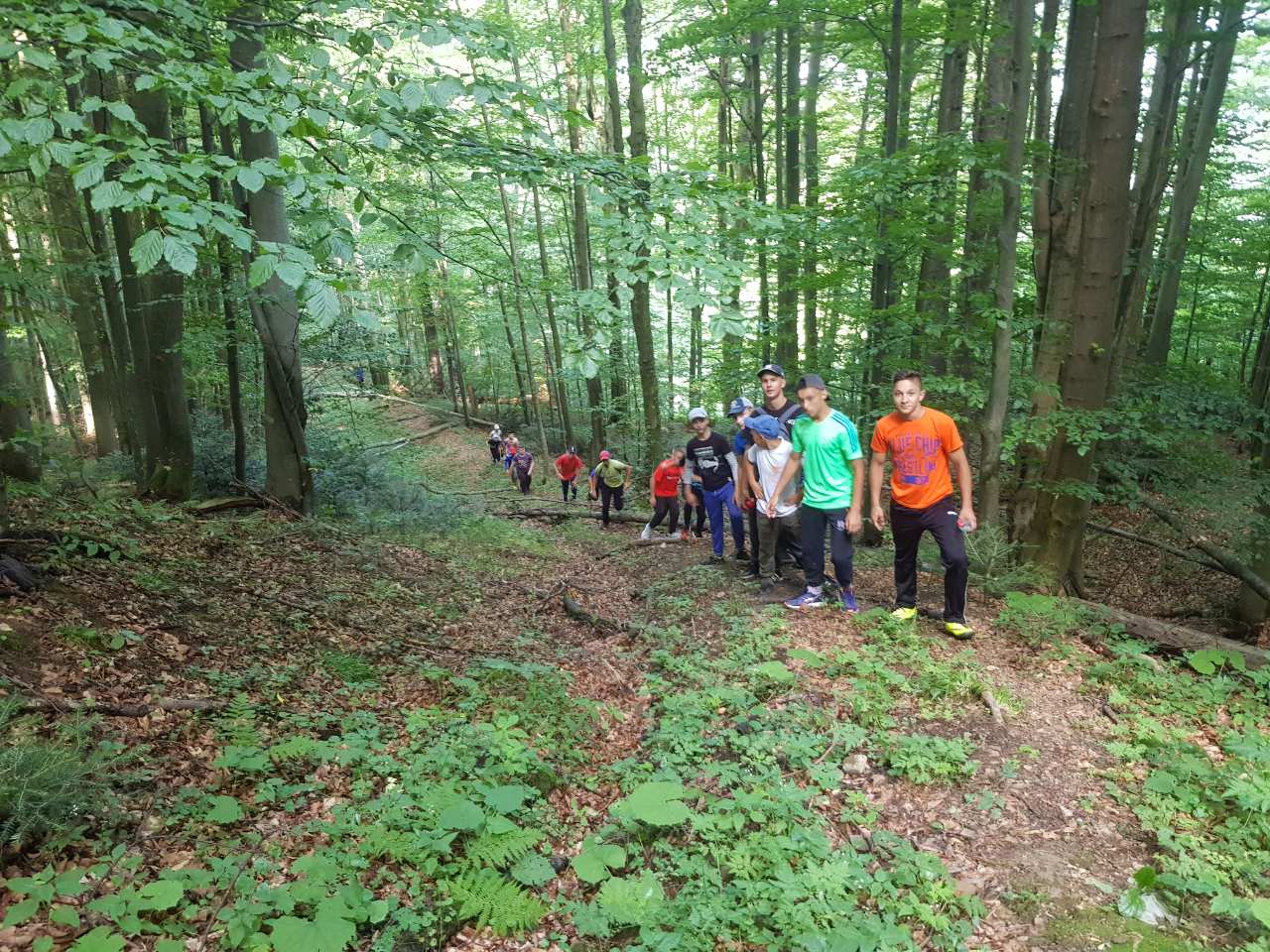 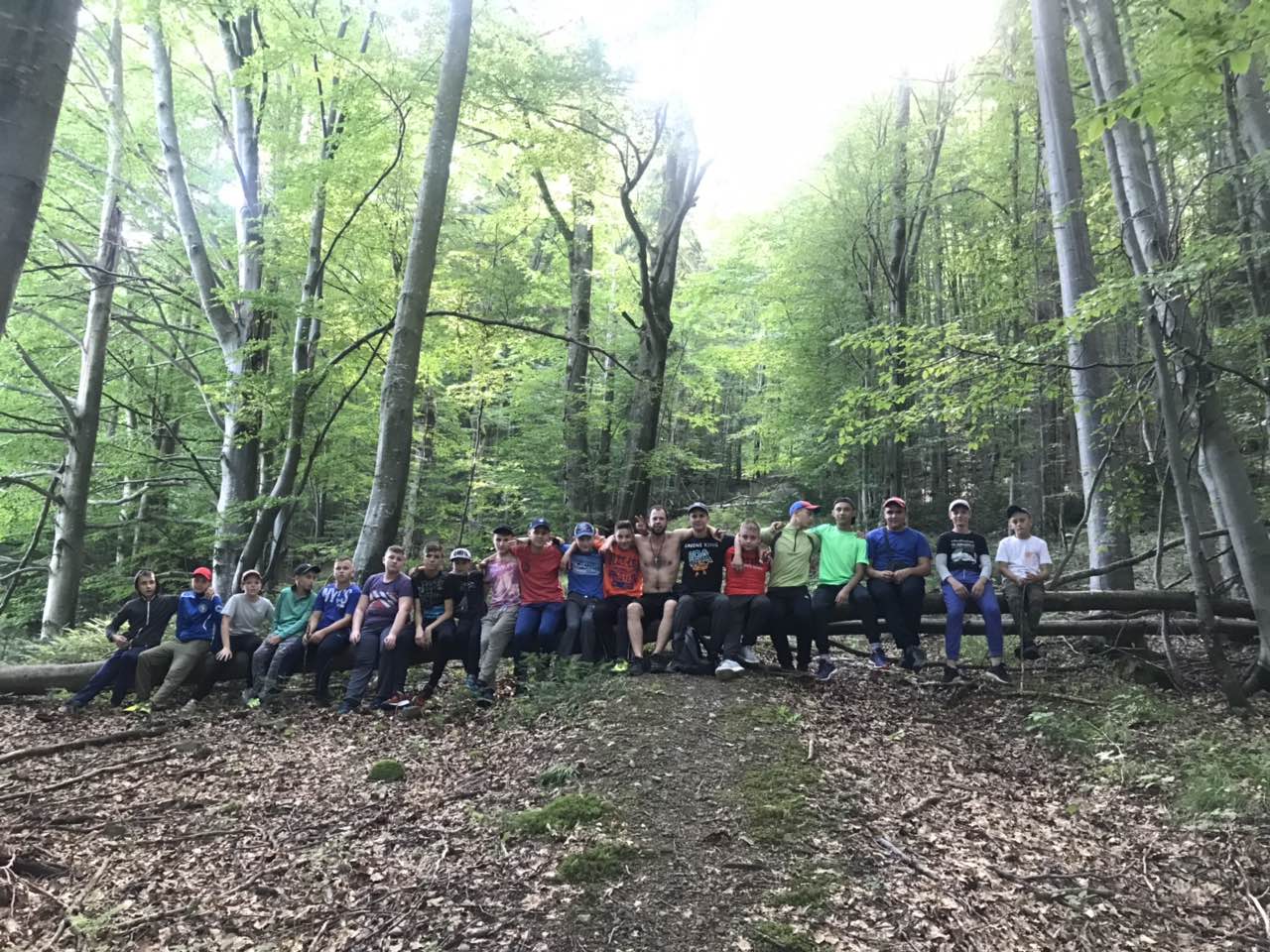 Учні нашої ДЮСШ гідно захищають честь нашої школи на змаганнях різного рівня
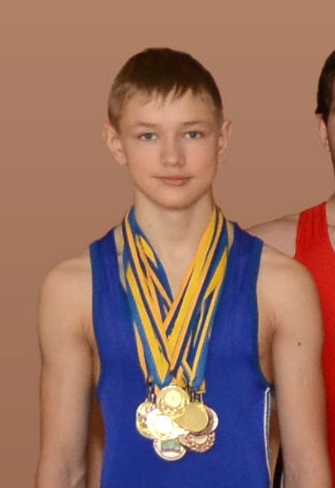 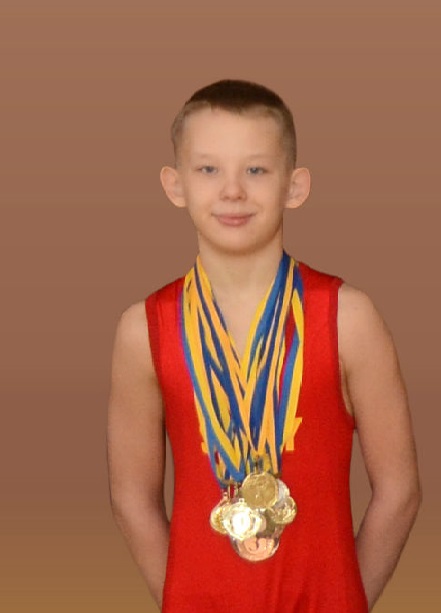 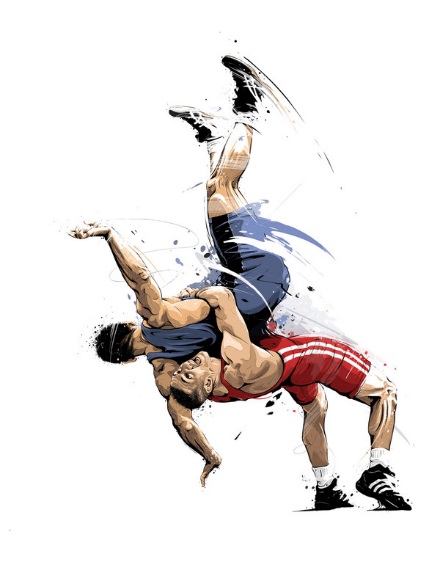 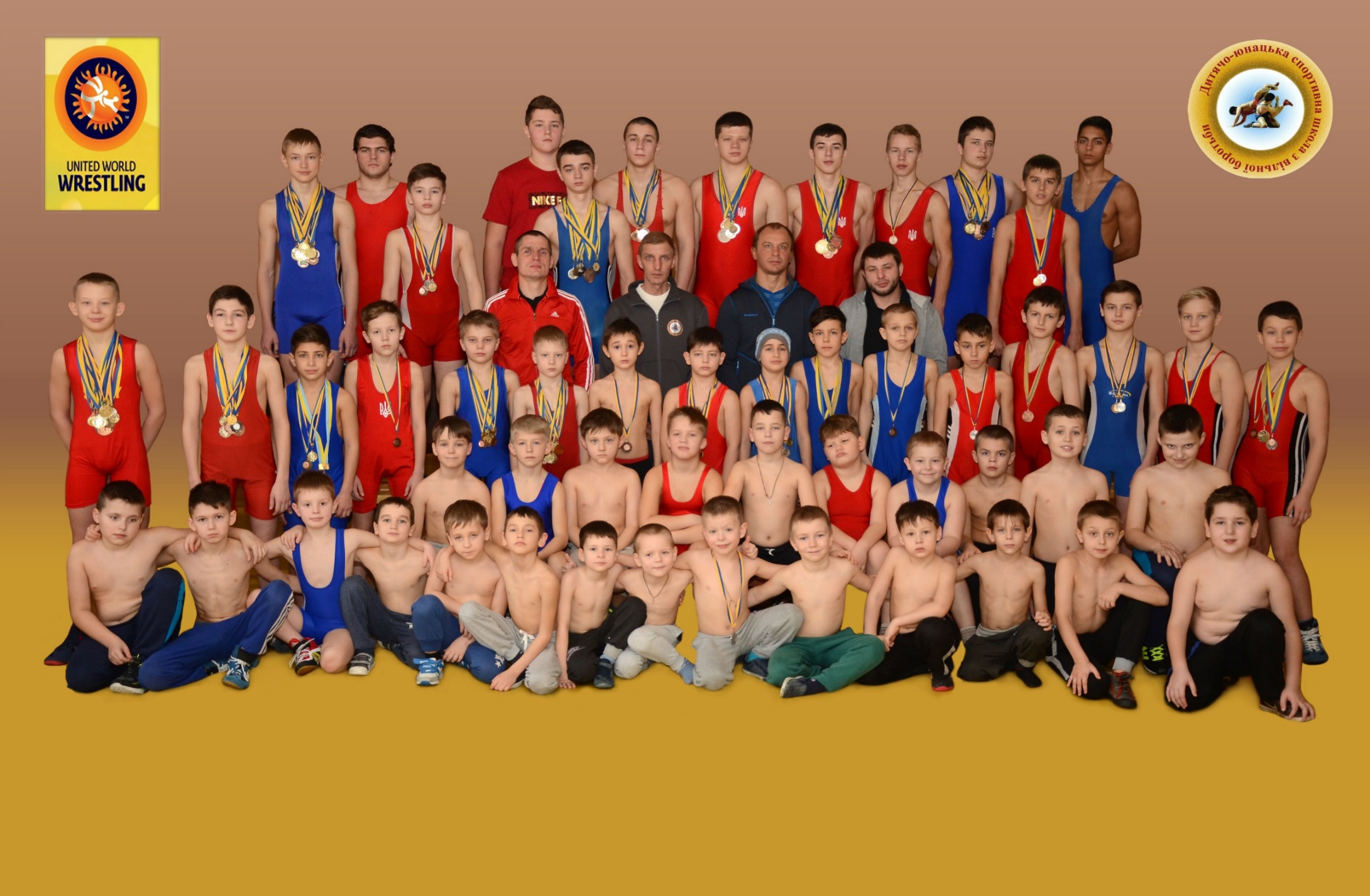 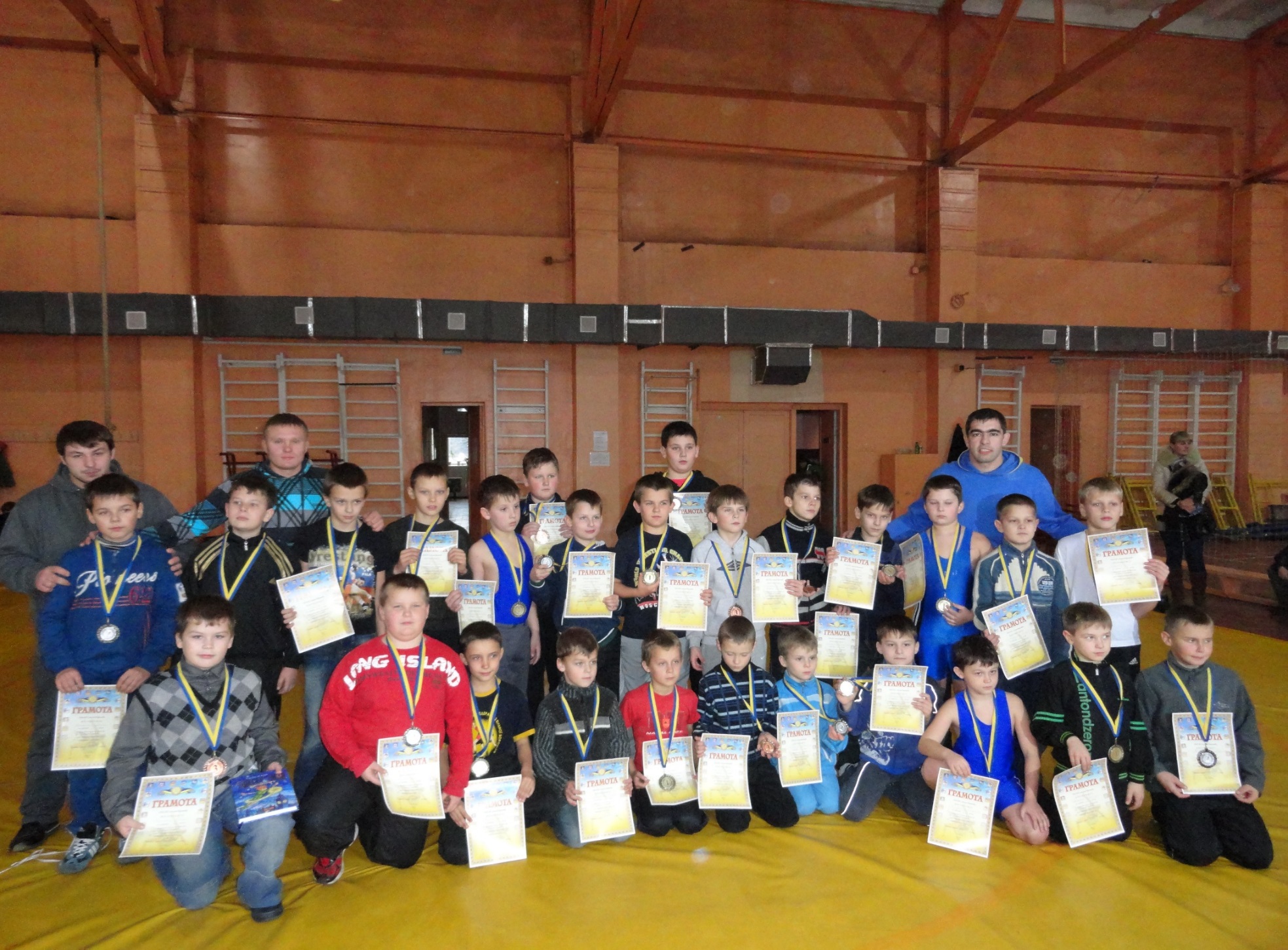 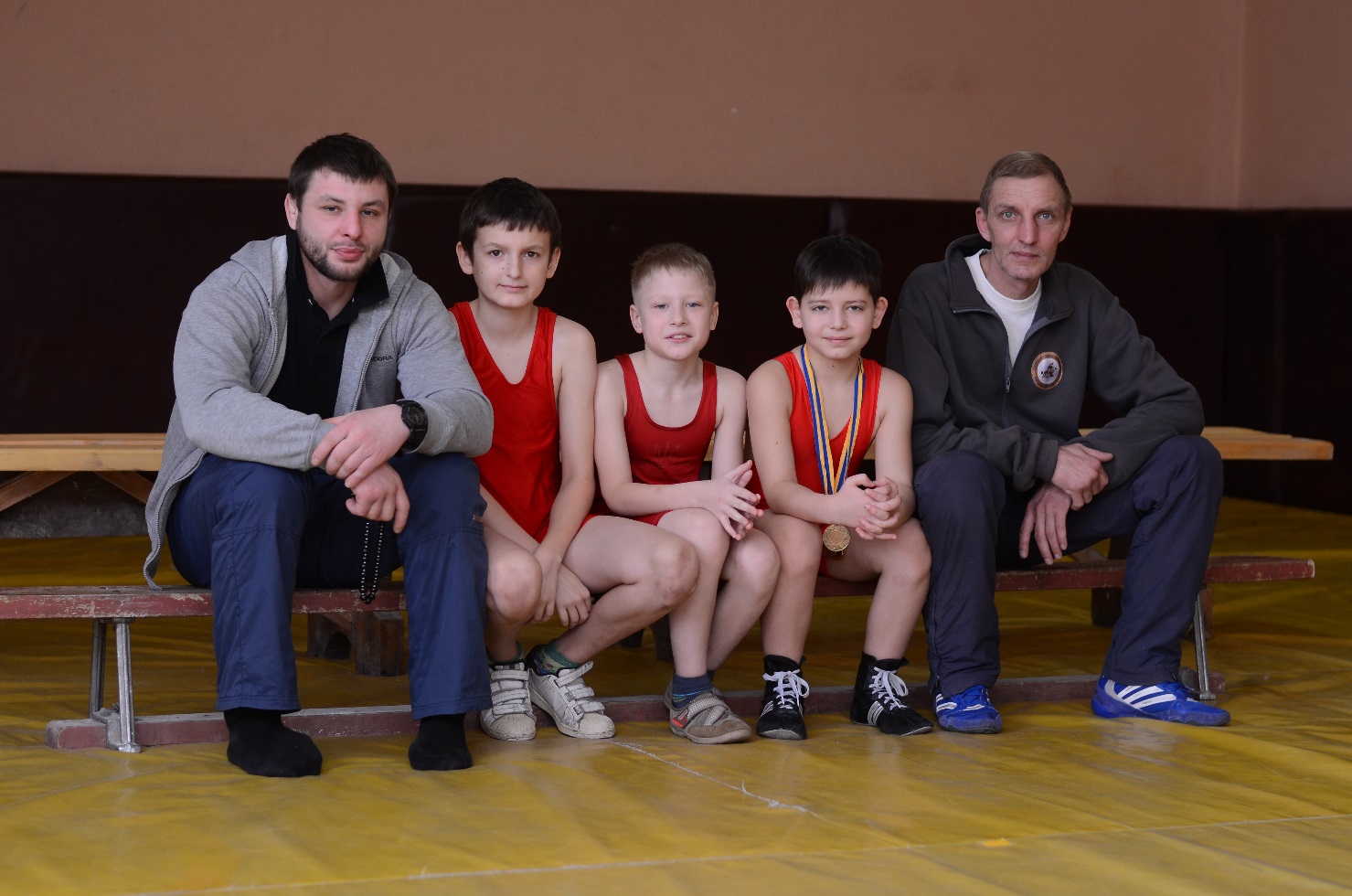 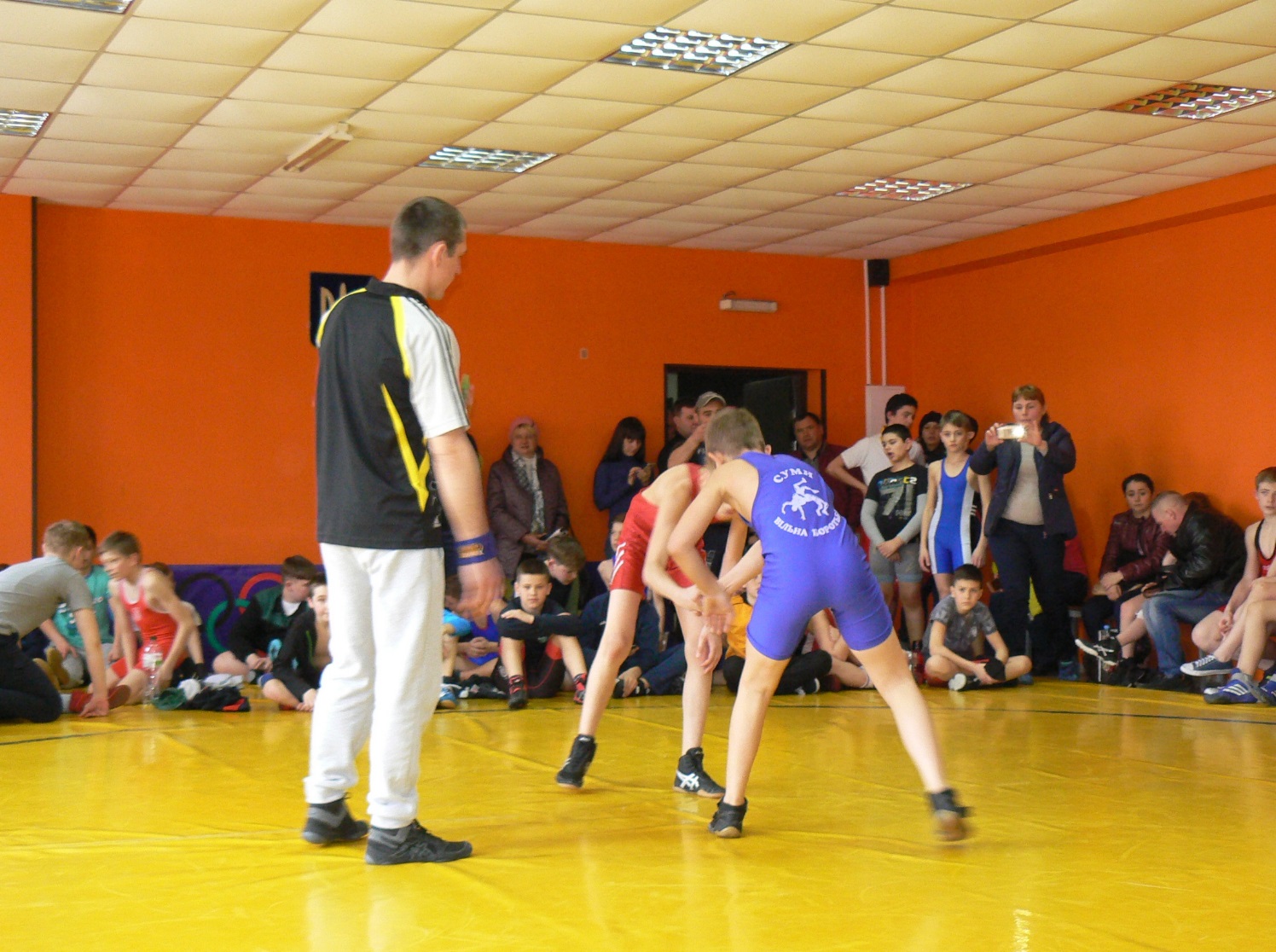 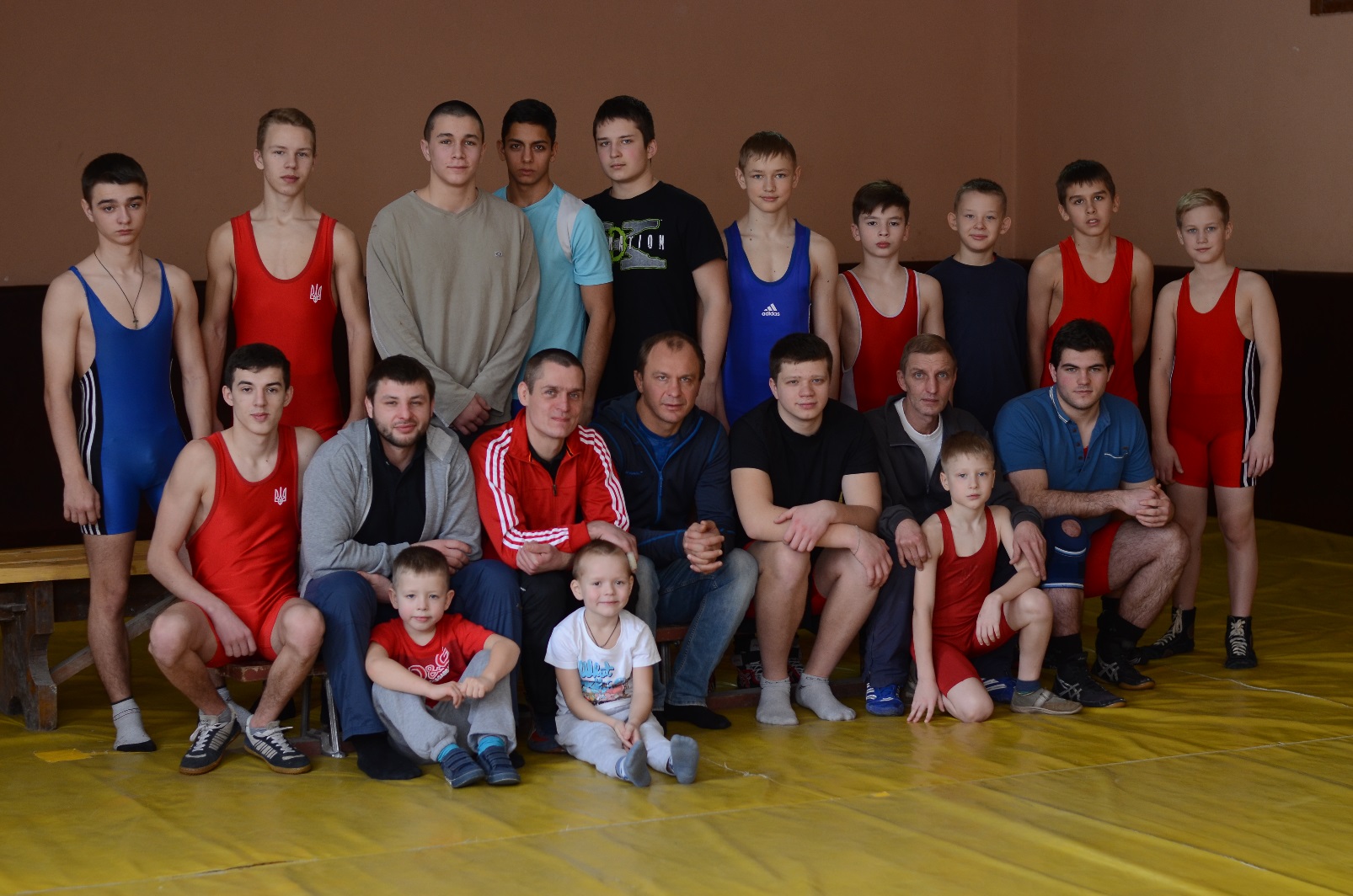 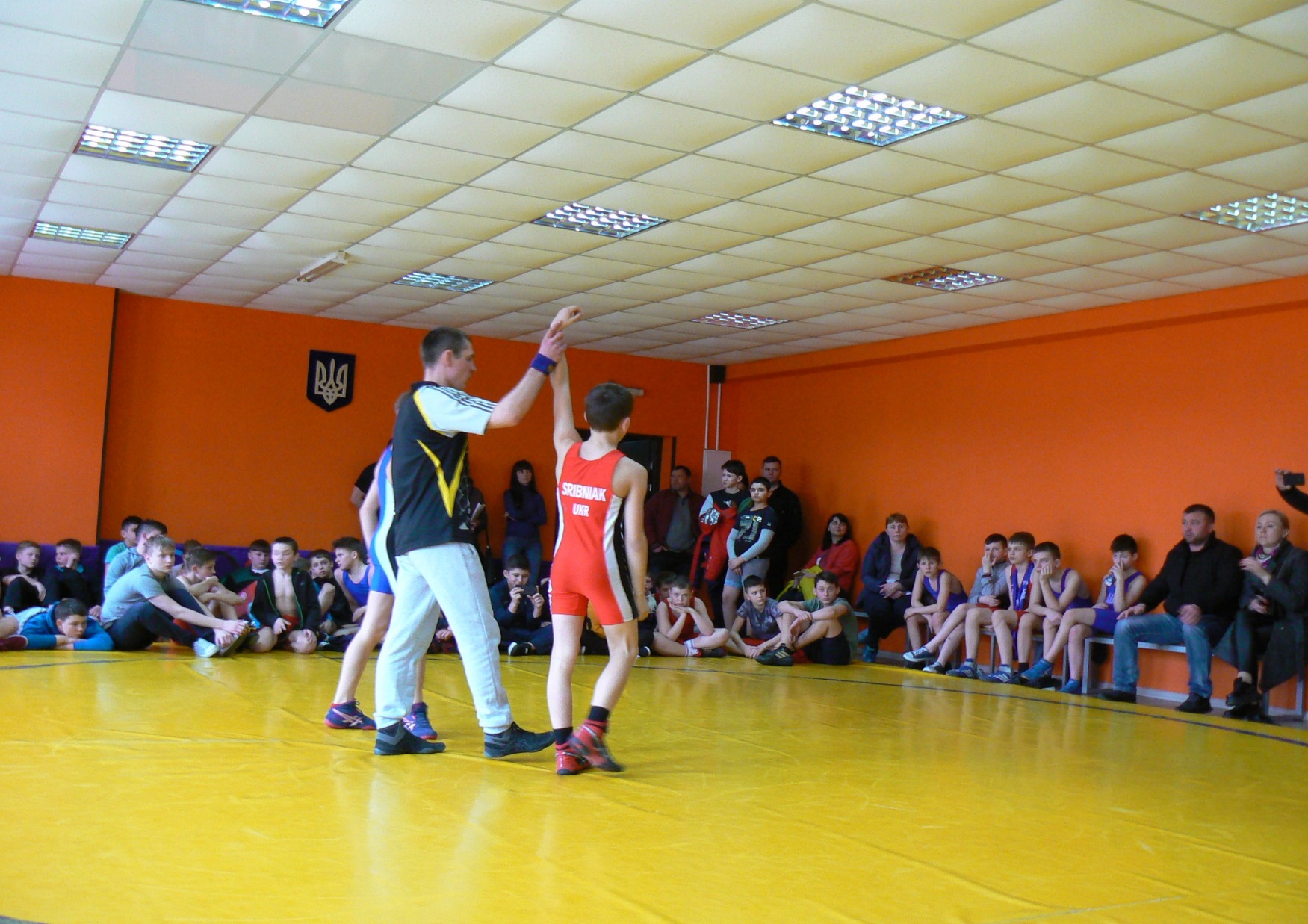 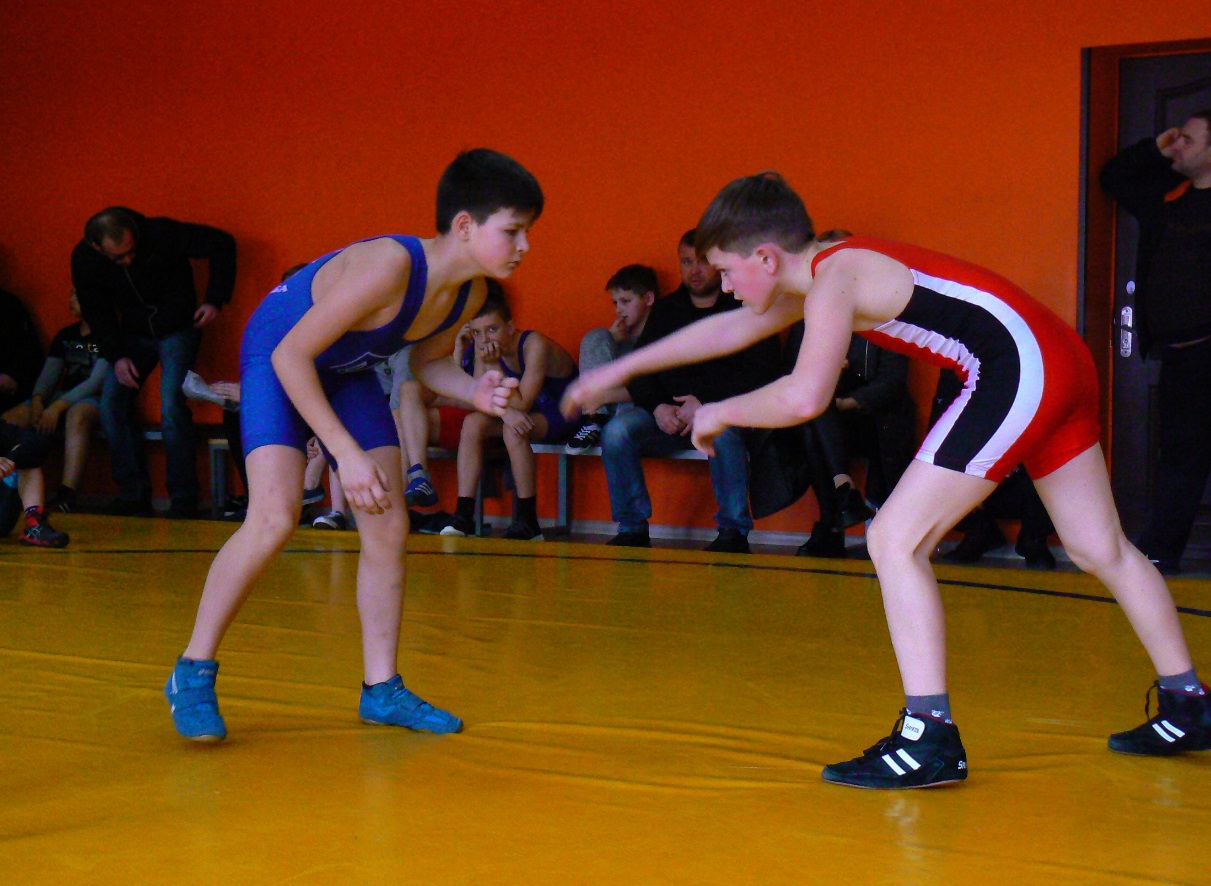 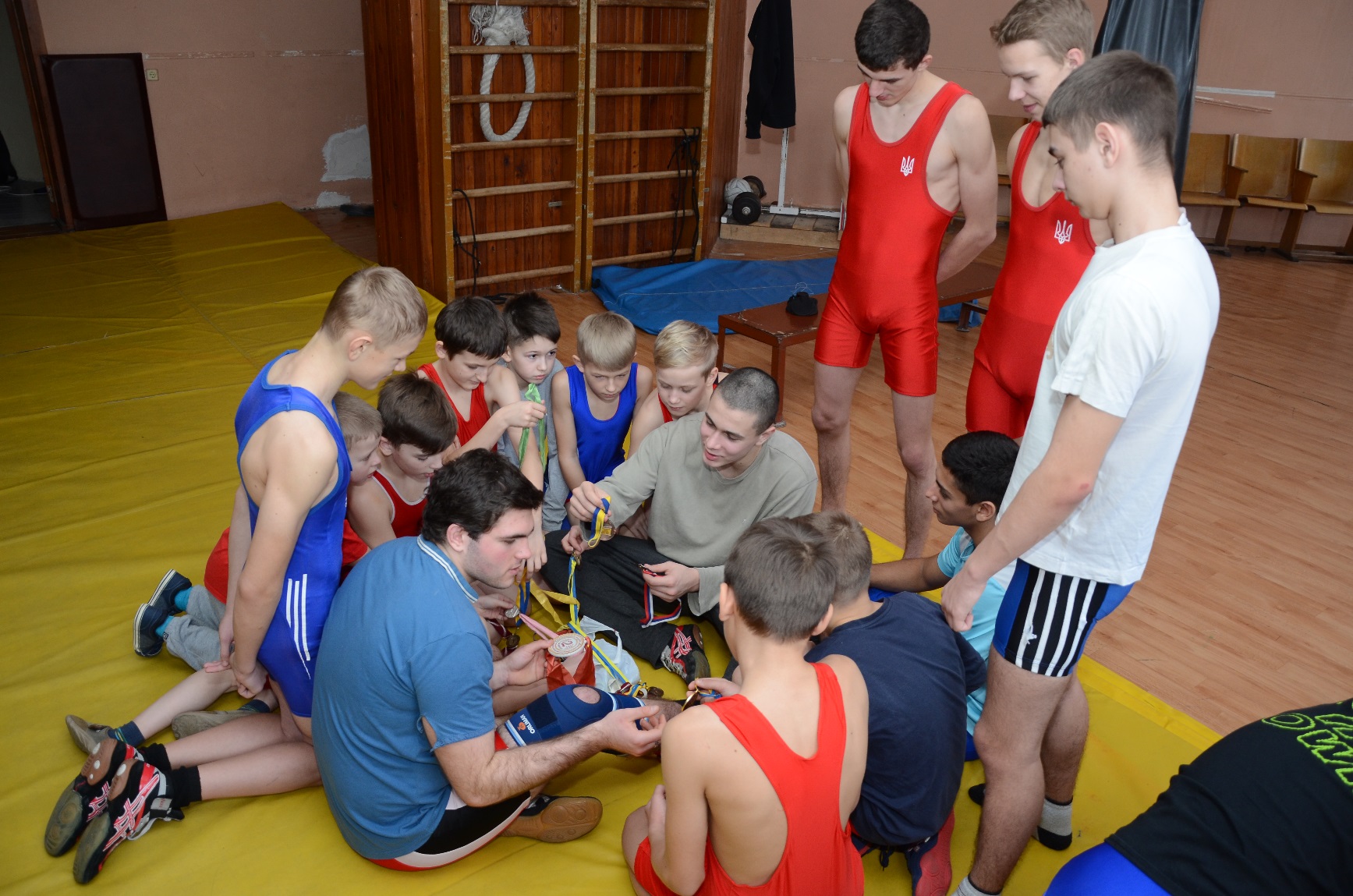 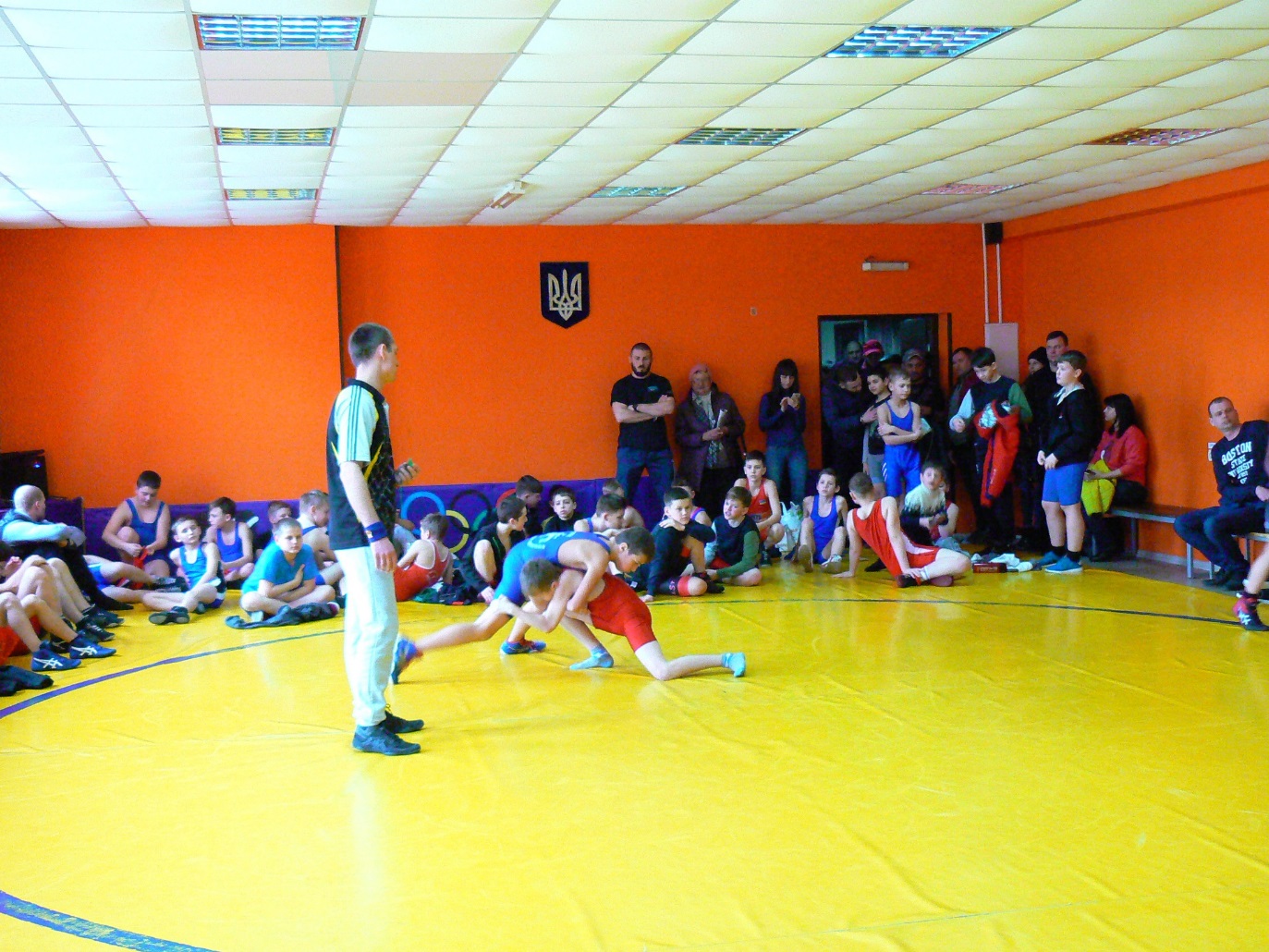 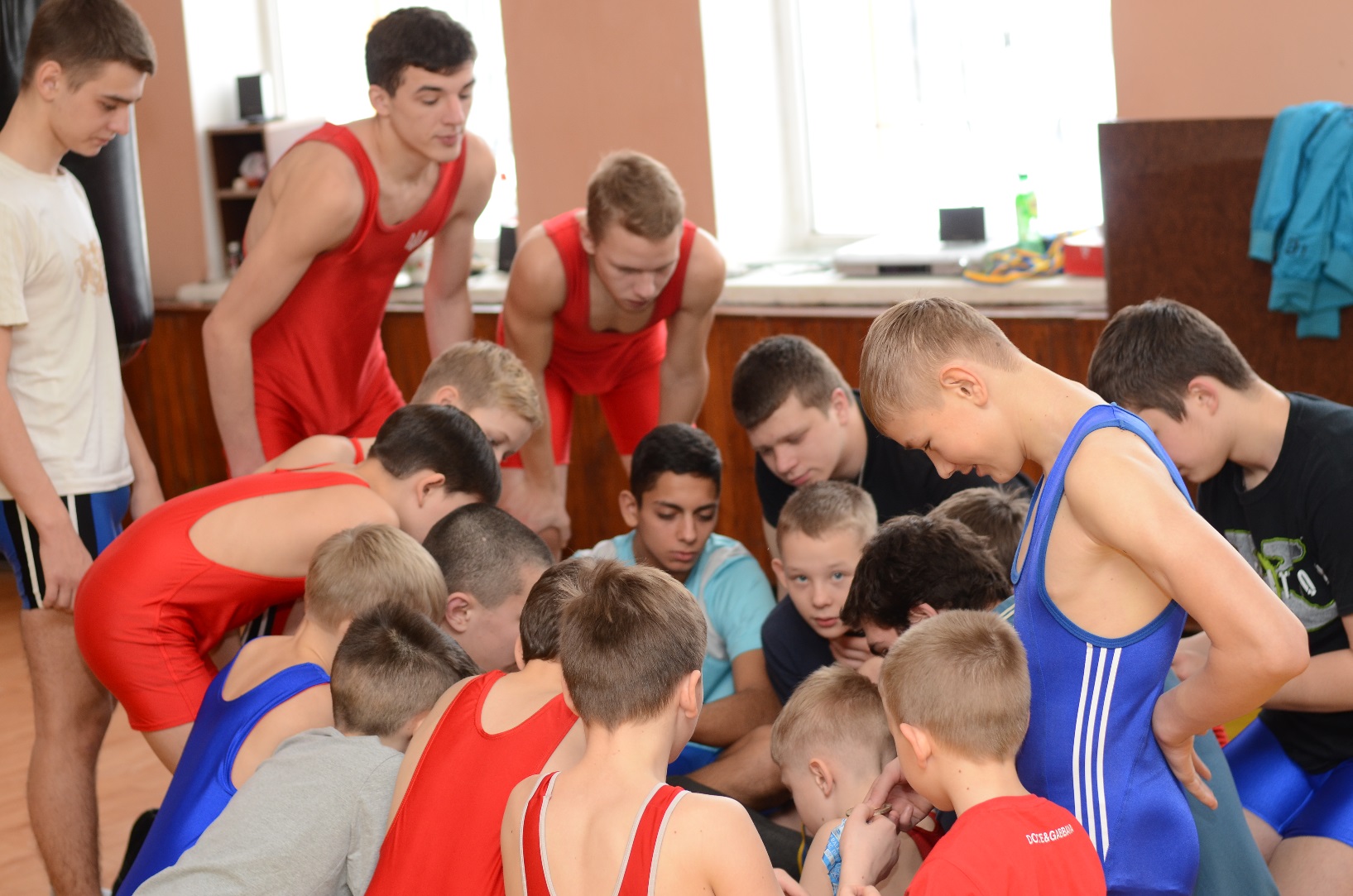 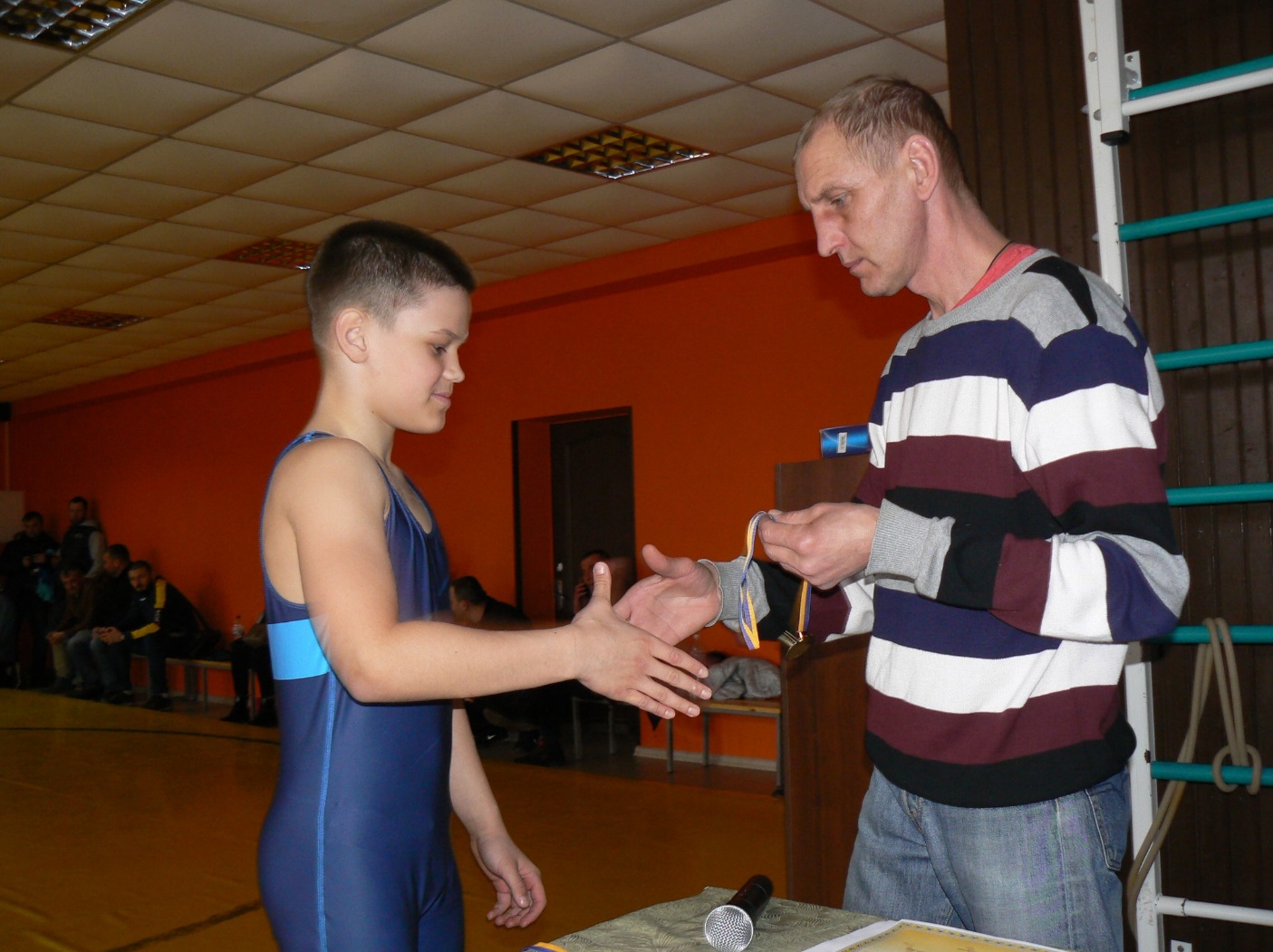 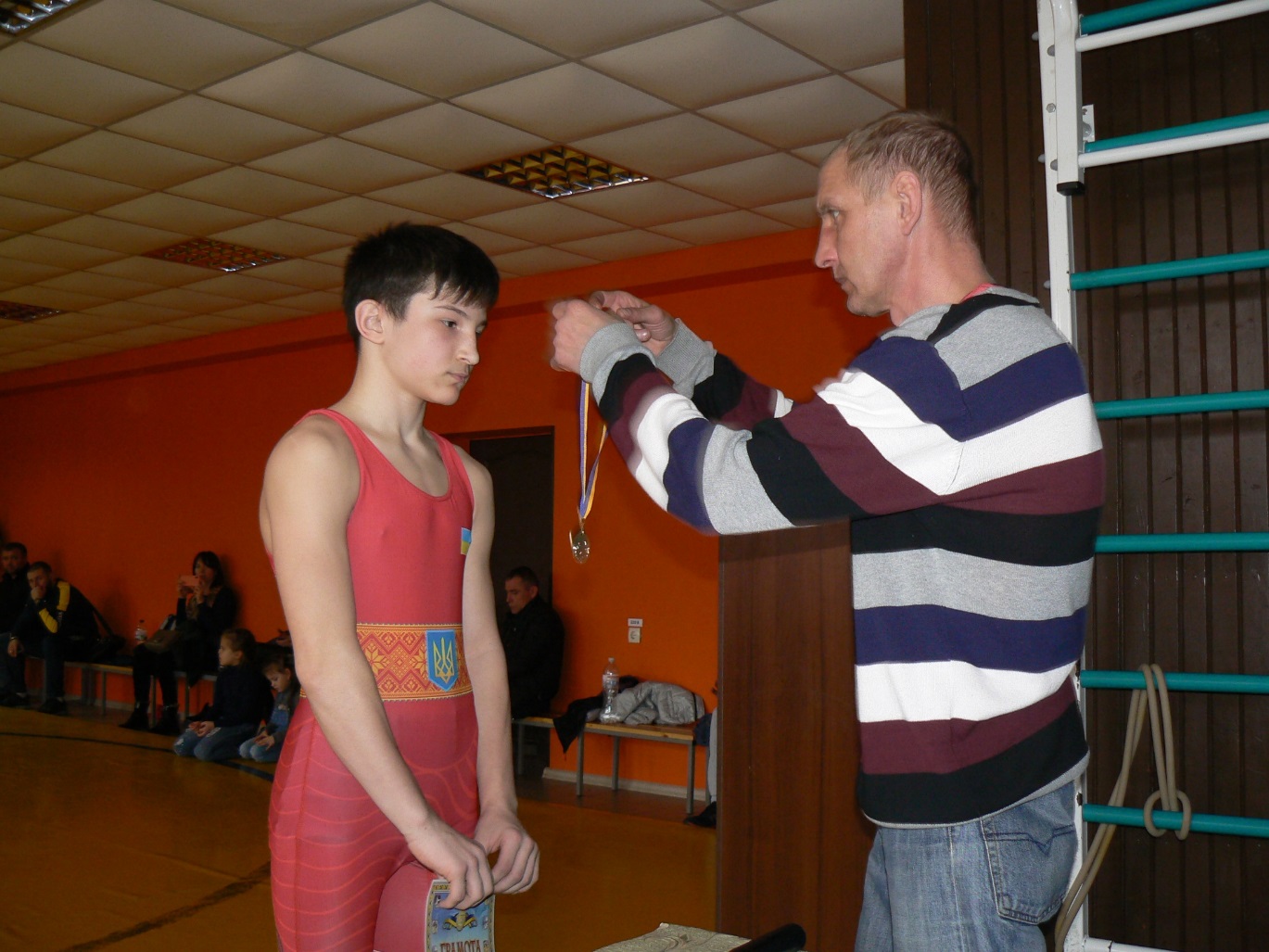 Готові до нових перемог!
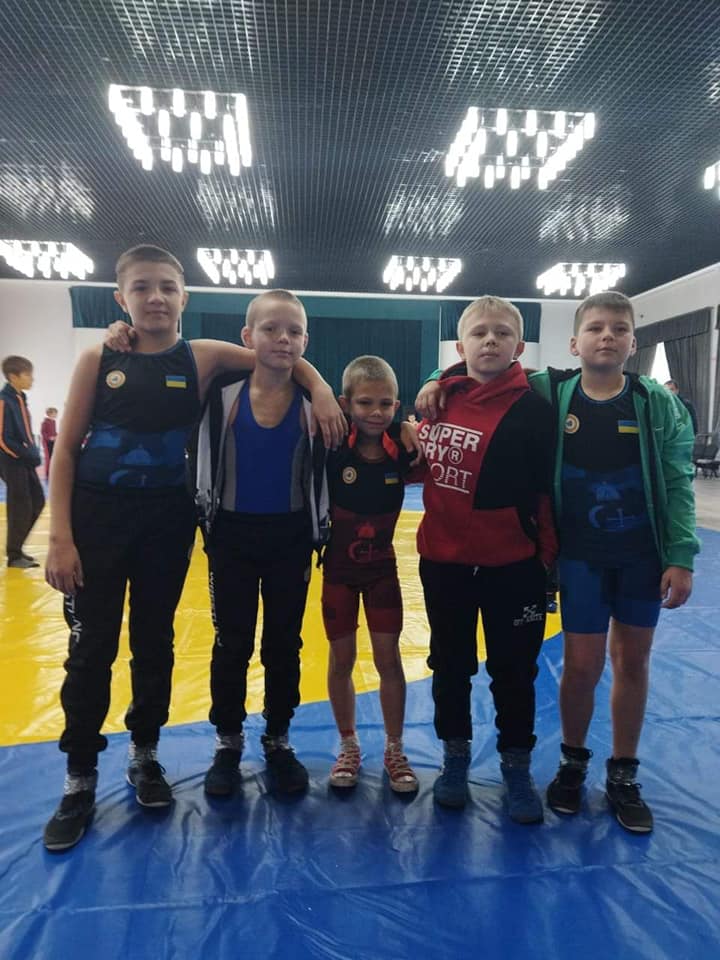 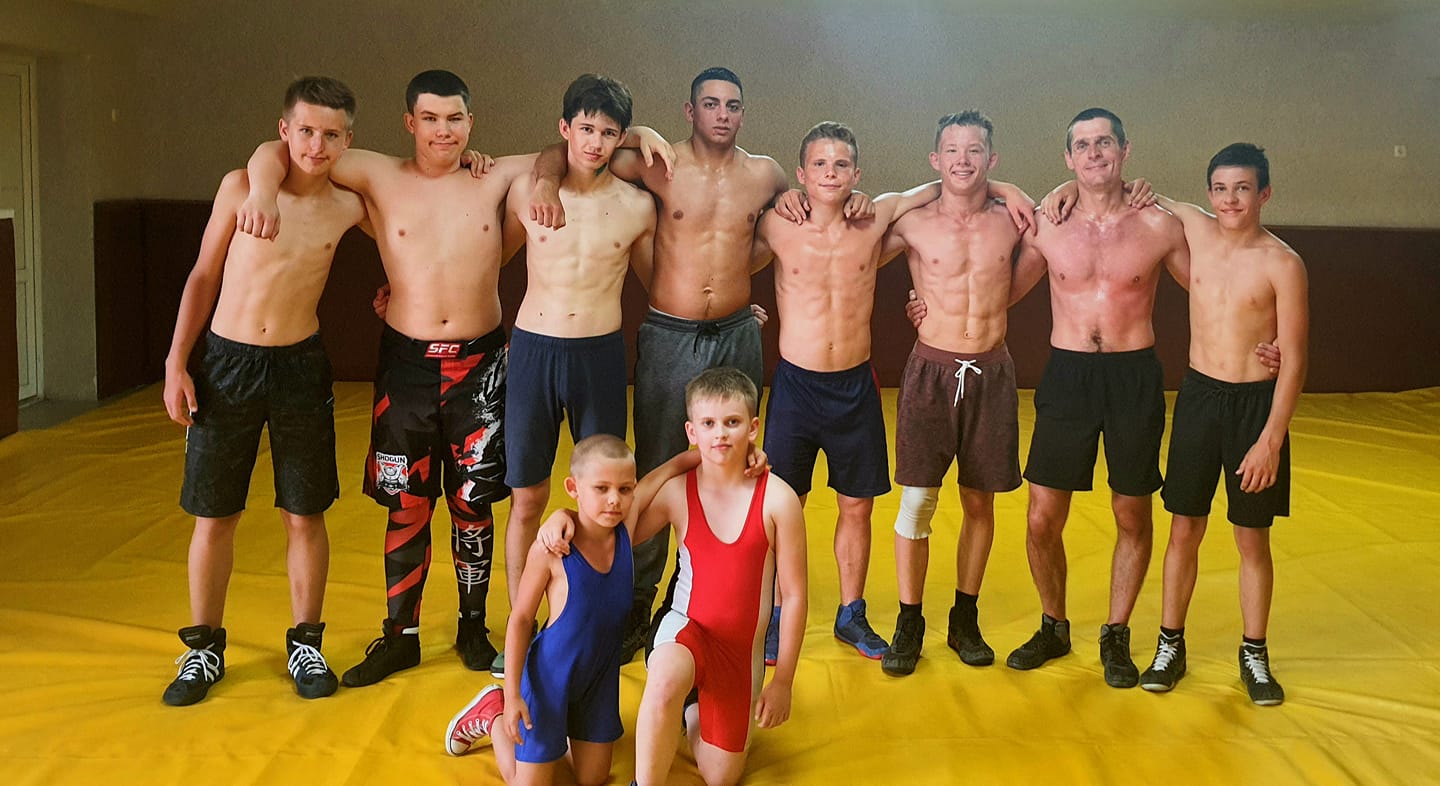 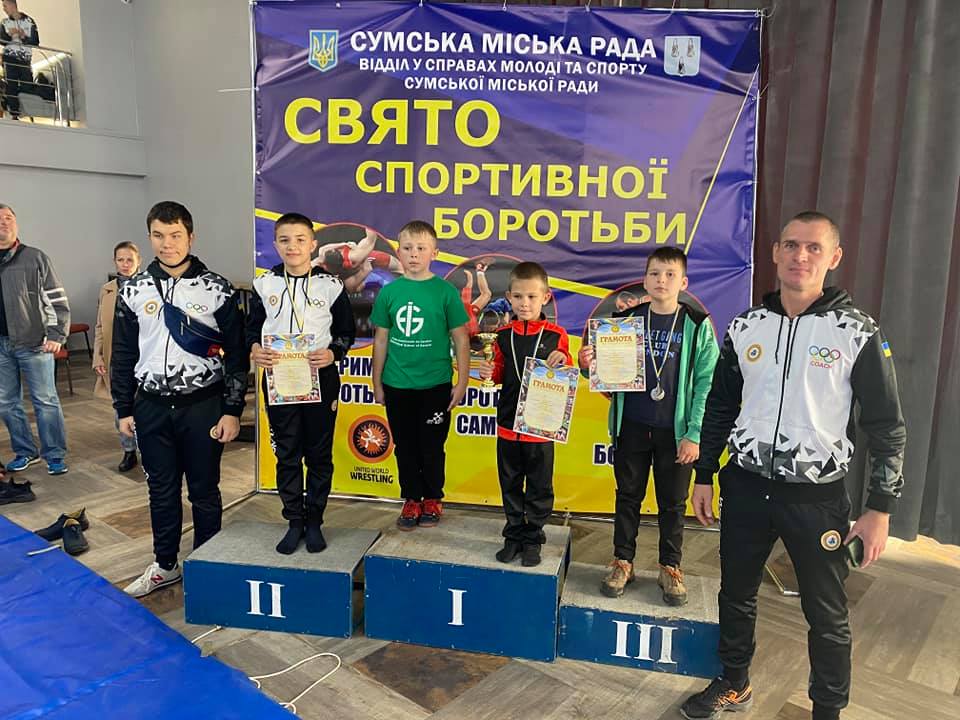 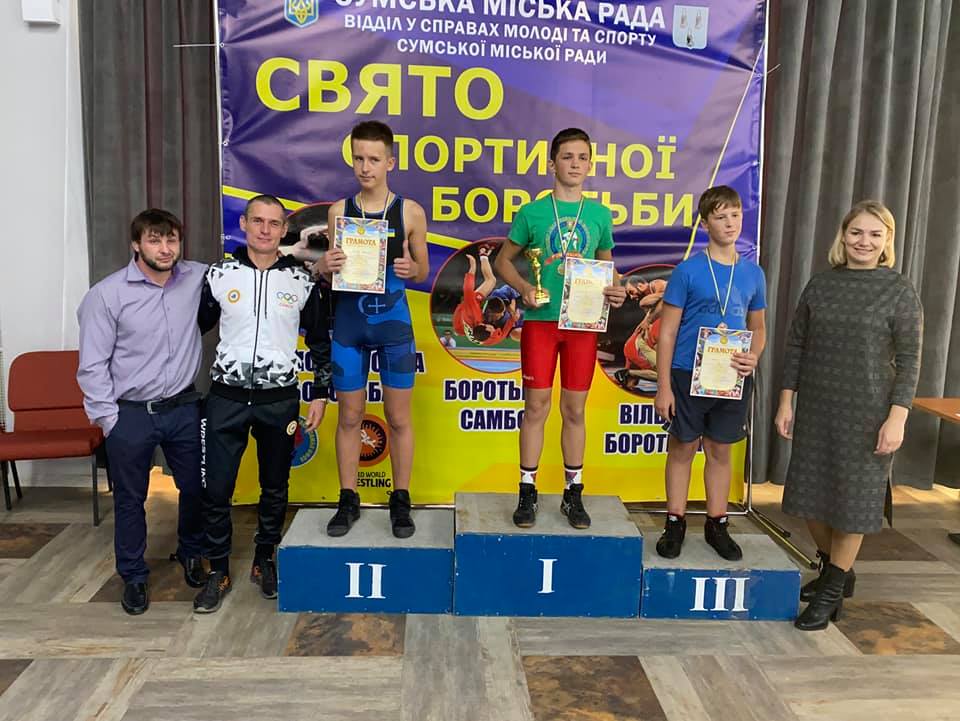